Orientation après la 3ème
Collège Anita CONTI
SAINT-NAZAIRE

CIO St Nazaire
09 mars 2023
Bac professionnel
Bac général
Bac technologique
90 spécialités
8 séries
Terminale générale
Terminale technologique
Terminale
professionnelle
CAP
Plus de 200 spécialités
Première générale
Première technologique
Première professionnelle
CAP 
2ème année
2nde générale et technologique*
2nde  professionnelle
CAP
1ère année
*ou 2nde spécifique
Après la 3ème
2nde générale et technologiqueHoraires des enseignements communs
Français	                                                     	   4h
Mathématiques	                             	  	   4h
Physique-chimie		          	 	   3h
Histoire-géographie                                  		   3h
Langues vivantes :  LV1+LV2                      	   5h30
Éducation physique et sportive                          	   2h
Sciences et vie de la terre                         		   1h30
Sciences numériques et technologiques 	   1h30
Sciences économiques et sociales             	   1h30
Enseignement moral et civique	              	   18h annuelles
+
Accompagnement personnalisé,
Accompagnement au choix d’orientation,
Heures de vie de classe
+
Travail personnel
0, 1 ou 2 enseignements optionnels: facultatif(1 général et/ou 1 technologique)
Enseignements optionnels généraux (3h)
Latin
Grec
Arts (arts plastiques, cinéma-audiovisuel, histoire des arts, danse, musique ou théâtre)
Education physique et sportive (EPS)
LVC étrangère ou régionale 
Langue des signes française 
Arts du cirque (6h)
Enseignements optionnels technologiques (1h30)
Management et gestion
Santé et social 
Biotechnologies 
Sciences et laboratoire 
Sciences de l’ingénieur 
Création et innovation technologiques 
Création et culture-design (6h)
Culture et pratique de la danse, de la musique ou
      du théâtre (6h)
Enseignements optionnels en lycées agricoles 
Ecologie-agronomie-territoires-développement durable (enseignement général)  hippologie et équitation ou autres pratiques sportives  
Pratiques professionnelles 
Pratiques sociales et culturelles (enseignement technologique)
Après la 2nde GTChoix de la voie Générale ou Technologique
Bac technologique
Bac Général
Socle commun d’enseignement général 12h30/13h30
+
Enseignement technologique 15/16h
Socle commun d’enseignement général 16h

+ 3 spécialités au choix en 1ère  12h

+ 2 spécialités conservées en terminale 12h

+ 1 enseignement facultatif 3h
Voies technologiques en 1ère et terminale
 STMG   Management et de la Gestion
 ST2S      Santé et du Social
 STI2D    Industrie et du Développement Durable
 STL         Laboratoire (au choix: bio-chimie – technologies /physique-chimie)
 STAV     Agronomie et du Vivant
avec un choix anticipé dès la 2nde
 STHR     Hôtellerie et de la Restauration
 STD2A   Design et des Arts Appliqués
 S2TMD  Théâtre, Musique et Danse
Lycée de secteur : Aristide BRIAND
Options en seconde
Enseignements de spécialités en 1ère et terminale générales
Management et Gestion (MG)
Sciences de l’ingénieur (SI)
Santé Social
Latin
Arts : Musique
EPS
Section européenne espagnol

Séries en 1ère et Terminale technologiques
STMG 
STI2D
STSS
STL
Histoire géographie géopolitique sciences politiques (HGGSP)
Humanités littérature et philosophie (HLP)
Littérature langue civilisation étrangère (LLCE) anglais
Maths
Arts : Musique
Physique chimie
Sciences de l’ingénieur (SI)
Sciences de la vie et de la terre (SVT)
Sciences économiques et sociales (SES)
Autres enseignements optionnels, spécialités et séries technologiques hors secteur
Autres enseignements de spécialité en 1ère et terminale générales et lycées concernés
Autres options en seconde et lycée concernés
Théâtre – Galilée à Guérande
LCA Grec – Clémenceau et Guist’hau à Nantes
Arts : Danse – ND Espérance à Saint-Nazaire et E. Mounier à Angers
Arts : Cinéma audiovisuel - Camus et Guist’hau à Nantes
LVC : Italien Joubert Ancenis Arabe Clémenceau Nantes, Chinois J. Verne et Mandela Nantes, Portugais Mandela, Russe La Colinière Nantes, Breton La Colinière, Langue des signes Les Bourdonnières Nantes
Création et Culture Design - lycée Livet à Nantes
Culture et pratique de la danse, musique, théâtre - lycée Mandela
EPS – lycées A. Césaire Clisson et Moquet Châteaubriant
Arts : Danse – lycée J. du Bellay Angers
Arts : Théâtre – lycée La Colinière Nantes
Arts : Cinéma audiovisuel – Guist’hau Nantes
LLCE Allemand, Italien – A. Césaire Clisson 
LLCA Latin – lycées Camus et Guist’hau à Nantes
LLCA Grec – lycées Guist’hau

 Autres voies technologiques
STHR - lycées Saint-Anne à Saint-Nazaire et Nicolas Appert à Orvault
S2TMD – lycée Nelson Mandela à Nantes
STD2A – lycées Livet et La Joliverie à Nantes
STAV – lycée Jules Rieffel à Saint Herblain
Voie professionnelle: CAP ou Bac prochoisir un métier ou un domaine
Exemples sur le secteur :

Peintre, plombier, menuisier, maçon, plâtrier, chef d’équipe
Cuisinier, serveur en restauration, assistant technique en collectivité ou à domicile
Mécanicien auto, motocycle, de matériel d’espace vert
Electricien, électrotechnicien, soudeur, technicien d’usinage
Technicien de maintenance industrielle, en aéronautique, Pilote de ligne automatisée
Vendeur, employé de commerce, fleuriste
Assistant RH ou comptable, agent d’accueil, assistant maquettiste
Tailleur-couturier, assistant modéliste
Jardinier-paysagiste, horticulteur, pisciculteur, conchyliculteur… 
En 2nde bac pro choix d’une famille de métiers
Voie professionnelleEn 2nde bac pro choix d’une famille de métiers
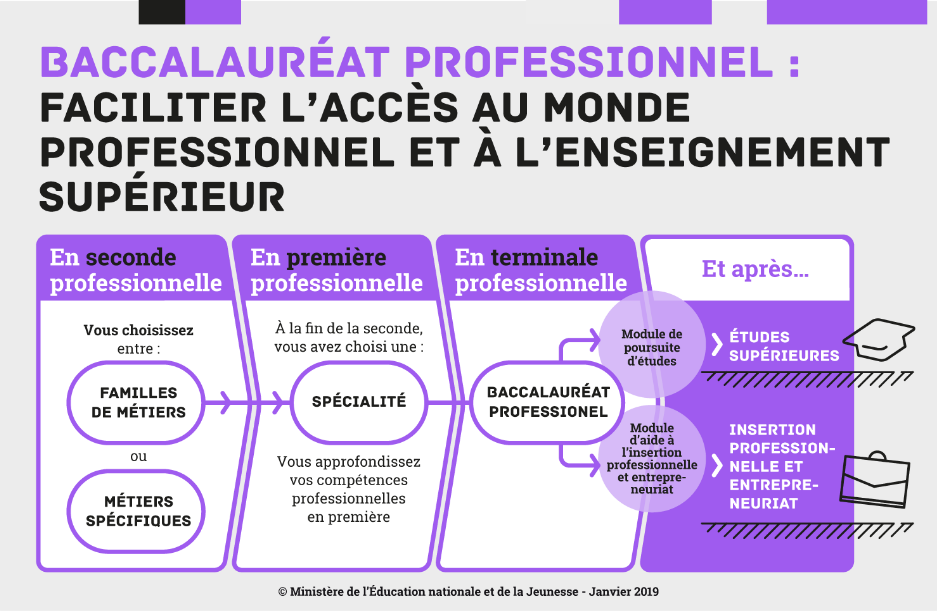 tous les bacs pro d’une même famille 
ne sont pas toujours préparés 
dans un même lycée pro
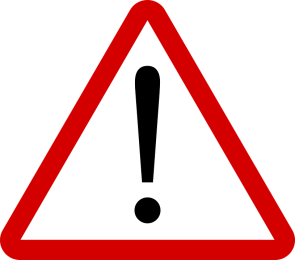 Exemple de famille de métiers « Métiers de la relation clients » (en 2nde pro) pour préparer les bacs suivants :
Bac pro Métiers de l’accueil
Bac pro métiers du commerce et de la vente – Option A espace commercial
Bac pro métiers du commerce et de la vente – Option B prospection

Exemple de métiers spécifiques 
Bac pro Métiers de la mode – vêtements
Bac pro ASSP Accompagnement soins et services à la personne
Préparer un CAP ou un BAC professionnel :    
  sous statut scolaire      ou     par apprentissage
Lycée professionnel 
            Statut scolaire

  - Cours d’enseignement général
  - Cours en atelier
  - 12 à 22 semaines de stages
  - Vacances scolaires
CFA/entreprise
          Statut salarié

- 1/3 cours en CFA
- 2/3 formation en entreprise
- Salaire
- 5 semaines de congés par an
Affectation sur dossier
Trouver une entreprise Pré-inscription au CFA
Diplômes préparés identiques :
 CAP, BAC PRO/Brevets Pro, BTS, Diplômes d’Ingénieur
Lycée André Boulloche à Saint-Nazaire
CAP MI Menuisier Installateur statut scolaire ou apprentissage (15 places)
CAP PAR Peintre applicateur de revêtement apprentissage possible en 2ème année
CAP MIS Monteur installateur de sanitaire apprentissage possible en 2ème année








Pensez aux mini-stages !
2de pro Métiers de la construction durable du bâtiment et des travaux publics 
Bac pro AFB Aménagement et Finition du Bâtiment sous statut scolaire (15 places)
Bac pro ORGO Organisation du Gros Œuvre apprentissage possible en 2ème année (15 places)
Bac pro MAV Menuiserie Aluminium Verre apprentissage possible en 2ème année (15 places)
Bac pro TMA Technicien Menuisier Agenceur
2de pro Métiers du numérique et de la transition énergétique
Bac pro ICCER Installateur en Chauffage Climatisation et Energies Renouvelables apprentissage possible 2ème année (12 places)
Bac pro MFER Métiers du Froid et des Energies Renouvelables apprentissage possible 2ème année (12 places)
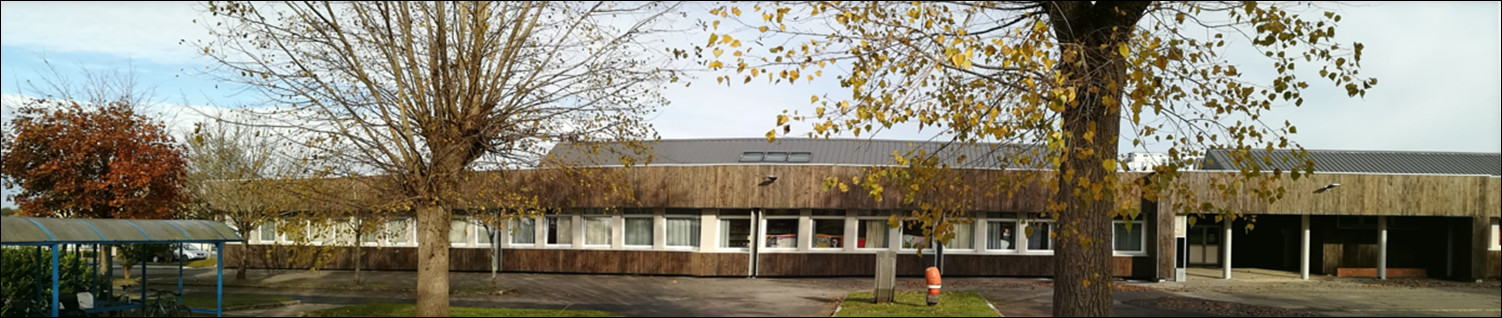 Lycée Brossaud Blancho à Saint-Nazaire
CAP RICS Réalisation Industrielle en Chaudronnerie et Soudage (15 places)
CAP électricien (15 places)
CAP PSR Production et Services en Restauration (12 places)
CAP ATMFC Assistant Technique en Milieu Familial et Rural (12 places)
CAP EPC Equipier Polyvalent de Commerce (15 places)









 
Pensez aux mini-stages !
2de pro de l’aéronautique
Bac pro Aéronautique option avionique (recrutement spécifique)
 Bac pro Aviation générale
2de pro Métiers de la réalisation
 d’ensembles mécaniques industriels
Bac pro TCI Technicien en Chaudronnerie Industrielle
Bac pro Technicien en Réalisation de Productions Mécaniques 
2de pro Métiers de la relation client 
Bac pro MRC Métiers du Commerce et de la Vente (option A et B)
2de pro Métiers de la gestion administrative, du transport et de la logistique
Bac pro AGORA Administration Gestion
Bac pro Organisation des Transports de Marchandises
Bac pro ASSP Accompagnement, Soins et Services à la Personne
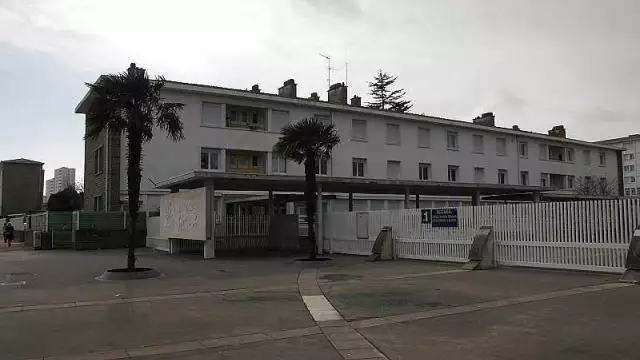 Lycée Heinlex à Saint-Nazaire
2de pro Métiers du pilotage et de la maintenance d’installations automatisées
Bac pro Maintenance des Systèmes de Production Connectés (24 places)
Bac pro Procédés de la Chimie, de l’eau et du Papier Carton (15 places)
Bac pro PLP Pilote de Ligne de Production ( 15 places), apprentissage possible en 1ère 

Bac pro Métiers de la Mode option Vêtement (15 places)





                                                                                  
                                                                                  Pensez aux mini-stages !
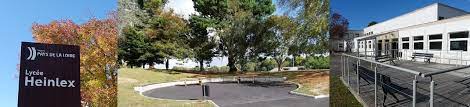 Lycée Olivier Guichard à Guérande
CAP Fleuriste
CAP Maintenance des matériels option espaces verts
CAP Jardinier paysagiste en apprentissage (20 places)
CAP Cuisine








Pensez aux mini-stages !
2de pro Métiers des productions
Bac pro Conduite de productions horticoles
Bac pro Productions aquacoles (16 places)
2de pro Métiers de la nature-paysage-jardins-forêt
Bac pro Travaux paysagers 
2de pro Métiers de la maintenance des matériels et des véhicules
Bac pro Maintenance des véhicules automobiles 
Bac pro Maintenances des matériels espaces verts 
2de pro Métiers de l’hôtellerie et de la restauration
Bac pro Cuisine
Bac pro Commercialisation et services en restauration
Bac pro Cultures marines
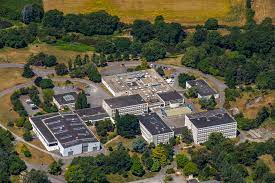 Lycée Les 3 Rivières à Pontchâteau
2de pro Métiers des transitions numérique et énergétique
Bac pro MELEC Métiers de l’électricité et de ses environnements connectés
2de pro Métiers de la réalisation d’ensembles mécaniques et industriels
Bac pro TCI Technicien de chaudronnerie industrielle
2de pro Métiers de la relation client 
Bac pro Accueil
Bac pro AMACV Artisanat et Métiers d’Art option Communication Visuelle pluri-média
CAP EPC Equipier polyvalent de commerce
CAP Electricien-Aéronautique option avionique










Porte ouverte : samedi 11 mars 2023 de 9h à 13h
Pensez aux mini-stages !
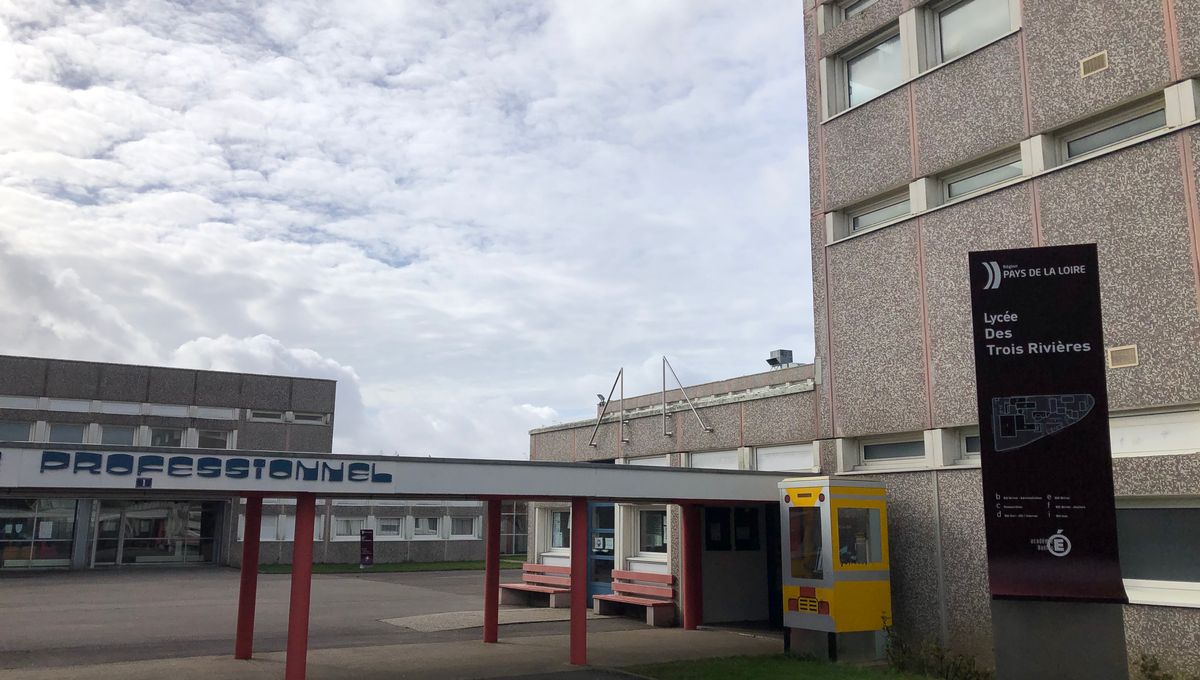 Lycée Albert Chassagne à Paimboeuf
CAP Electricien 
CAP Maintenance des véhicules option Motocycles 







Pensez aux mini-stages !
2de pro Métiers de la relation client 
Bac pro Métiers de l’accueil
Bac pro Métiers du commerce et de la vente option A (animation et gestion de l’espace commercial)

2de pro Métiers de la maintenance des matériels et des véhicules
Bac pro Maintenance des véhicules option Motocycles
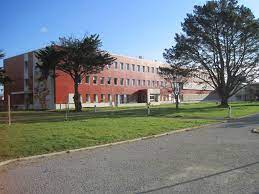 Mini stages en LP et CFA
Portes ouvertes
des établissements
Discuter de
ses intérêts
ses gouts
Forum des métiers
Orientation
Rencontrer les enseignants
Rencontrer
un Psy-En spécialité orientation
LES PROCÉDURES D’ORIENTATION
ET D’AFFECTATION
ORIENTATION
1
AFFECTATION
2
INSCRIPTION
3
ORIENTATION
1
Dossier d’orientation
Scolarité services – France Connect
Décision d’orientation
Affectation - inscription
Projet, stage, intentions
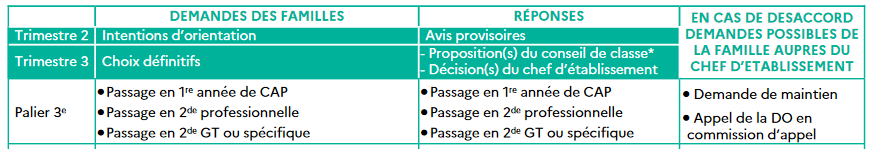 ORIENTATION
1
Sur le compte e-lyco du Responsable :
Saisie des intentions provisoires d’orientation
Par ordre de préférence
VALIDER
Janvier-février 2023
Le conseil de classe saisit un avis provisoire d’orientation :
  Les parents peuvent consulter l’avis provisoire du conseil de classe pour chaque intention
  Le parent ayant effectué la saisie doit accuser réception de l’avis provisoire du conseil de classe.
Mars 2023
Saisie des vœux définitifs d’orientation par ordre de préférence
VALIDER
Mai 2023
Le conseil de classe saisit une proposition définitive d’orientation :
  Le parent doit accuser réception de la proposition définitive du conseil de classe
      si accord avec la famille = décision d’orientation          si désaccord = entretien préalable
Juin 2023
[Speaker Notes: jusqu'au 23 janvier]
AFFECTATION
2
Après la décision d’orientation, une place va être proposée à l’élève, 
en fonction de ses demandes et des capacités d’accueil des établissements
Sur le compte e-lyco du Responsable demander l’affectation
	
10 demandes possibles par ordre de préférence
		1 demande = 1 formation dans 1 établissement
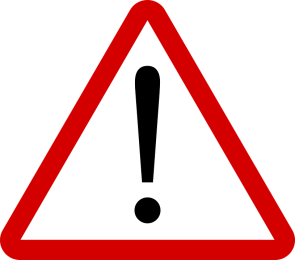 ATTENTION : il y a parfois plus de demandes que de places, 
d’où la nécessité de faire plusieurs vœux !
AFFECTATION
2
Pour la voie professionnelle 
Classement des candidats selon leur dossier: 
Évaluation des compétences 
Avis du chef d’établissement : appréciation de la motivation de l’élève
Résultats (résultats scolaires x coefficients )
Et admission en fonction des capacités d’accueil

Pour la voie Générale et technologique 
L’élève est prioritaire pour l’admission dans son lycée de secteur
Demandes de dérogation motivée pour des demandes hors secteur 

Recrutements particuliers dès Mars 
pour quelques CAP, bac pro , 2nde GT avec options ou sections rares
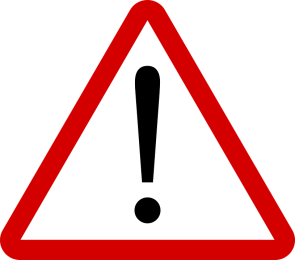 Motifs de demande de dérogation par ordre de priorité
Elève en situation de handicap (notification MDPH)
Elève nécessitant une prise en charge médicale importante à proximité du lycée demandé (certificat médical)
Elève boursier
Elève dont un(e) frère/sœur est déjà scolarisé(e) dans l’établissement demandé
Elève dont le domicile est situé en limite de secteur et proche du lycée demandé 
Elève devant suivre un parcours scolaire particulier (section sportive, linguistique, LVA, LVB non dispensée dans le lycée de secteur)
Convenances personnelles

Source : ac-nantes.fr
INSCRIPTION
3
ATTENTION
La décision d’affectation n’équivaut pas à l’inscription
Fin Juin:
 résultats de l'affectation
Jusqu’en Juillet : 
l'établissement d'accueil vous prévient des dates et documents utiles pour l’inscription
Se préinscrire en CFA pour les formations sous statut d’apprentissage mais l’inscription n’est validée qu’à la signature du contrat par l’employeur
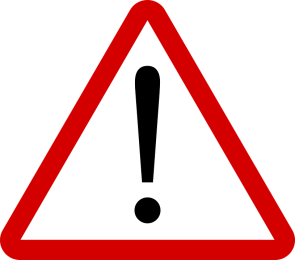 Pour plus d’informations …
Portes ouvertes des établissements 

 	Mini-stages en lycées pro et CFA  

https://www.onisep.fr/Choisir-mes-etudes/Au-lycee-au-CFA#Au-lycee-general-et-technologique 

https://www.nouvelle-voiepro.fr/

https://www.choisirmonmetier-paysdelaloire.fr/

https://www.cidj.com/
Votre Psychologue Education NationaleSpécialité orientation scolaire et professionnelleSigrid PETIT
Permanences au collège 
Le Vendredi 
Prise de RDV auprès de la vie scolaire

Permanences au CIO de Saint-Nazaire
Le Mardi après-midi
Prise de RDV au 02 40 22 04 85
Merci de votre attention
CIO Saint Nazaire
215 bd Laënnec
44600 St Nazaire
02 40 22 04 85